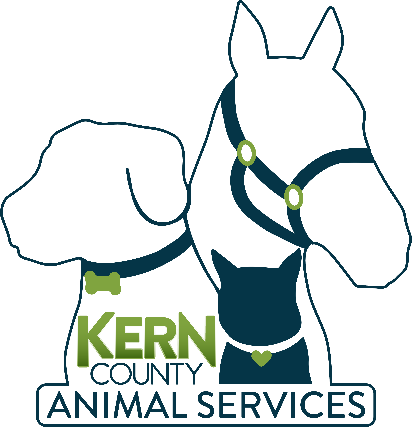 Kern County Animal Services
Director’s Report
January 2023
2
Program Highlights
Foster
27 dogs, 40 puppies, 2 cats and 10 kittens entered the Department’s Foster Care Program for a total of 79 animals in the months of January 2023.
TNR
282 cats were spayed or neutered and released in January 2023. Since 2013, 16,910 cats have been spayed or neutered, and returned to field.
Adoption
179 dogs, 94 puppies, 20 cats, and 50 kittens under 5 months of age were adopted for a total of 343 animals adopted from Kern County Animal Shelters in January 2023.
3
Vaccination Clinics
January 2023
(no clinics)
115 rabies
39 DHPP
0 FVRCP
0 Microchips
4
Spay/Neuter Program
Bakersfield Clinic January 9th:
47 Spay/Neuter Surgeries
East Bakersfield Clinic January 12th:
44 Spay/Neuter Surgeries
Lake Isabella Clinic January 20th:
Cancelled/Rescheduled
Bakersfield Clinic January 30th:
42 Spay/Neuter Surgeries
Bakersfield Clinic January 31st:
33 Spay/Neuter Surgeries
5
Adoptions Year To Date
179 dogs, 94 puppies under 5 months, 20 cats and 50 kittens under 5 months have been adopted.
Rescue Year To Date
154 dogs, 94 puppies under 5 months, 7 cats and 4 kittens under 5 months have been saved by Rescue partners.
[Speaker Notes: 71]
6
Streets of Bakersfield
7
Out In The Community…
8
Out In The Community…
9
Out In The Community…
10
Out In The Community…
32 Dogs have been adopted at off-site adoption events since January.
11
Field Services
63 dogs were returned to their owners in the field in January 2023.
221 dogs were secured on property by Animal Control Officers in January 2023.
12
Field Services-CAF
3 Permits Issued/Inspections Passed
3 Inspection Failed
21 Citations Issued
47 Active CAF Permits
13
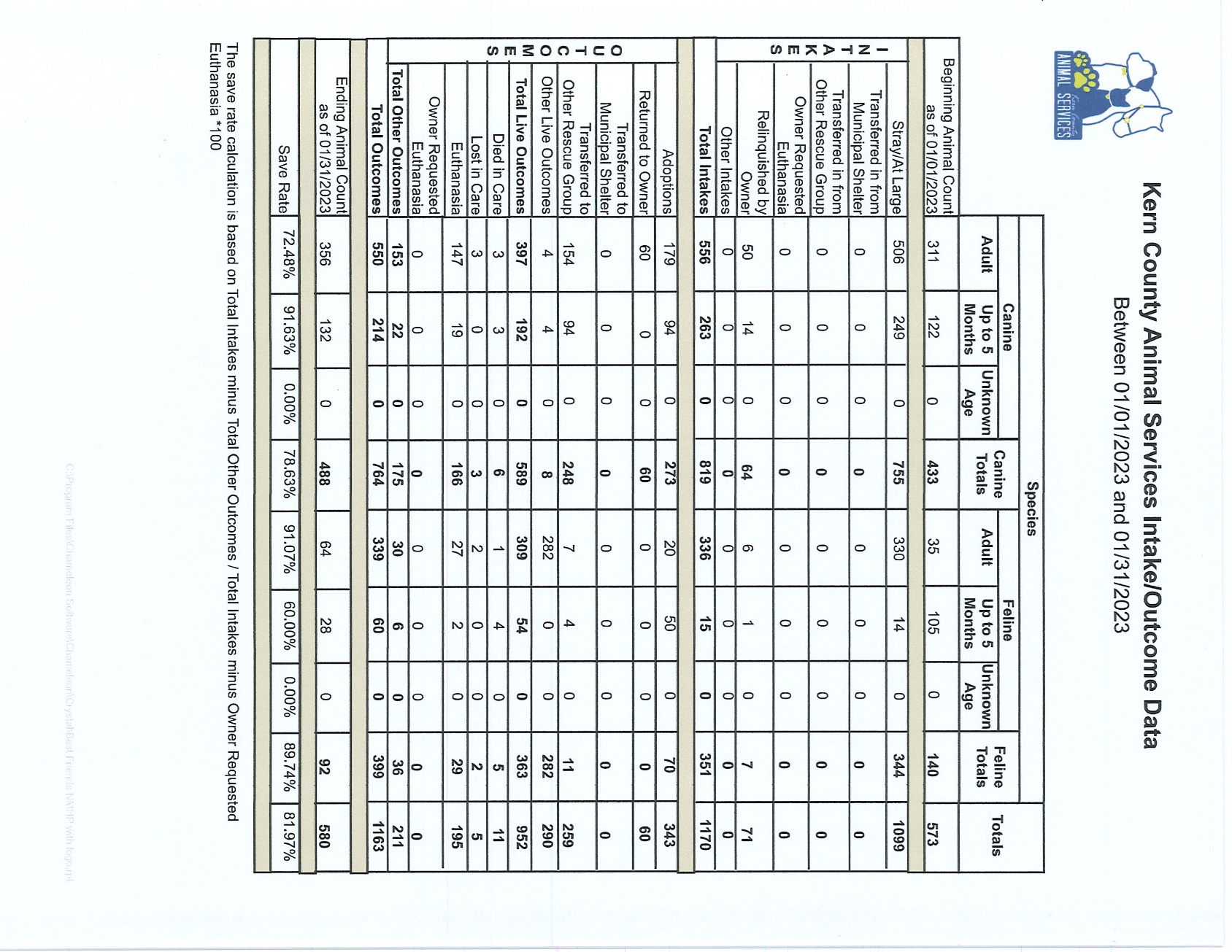 14
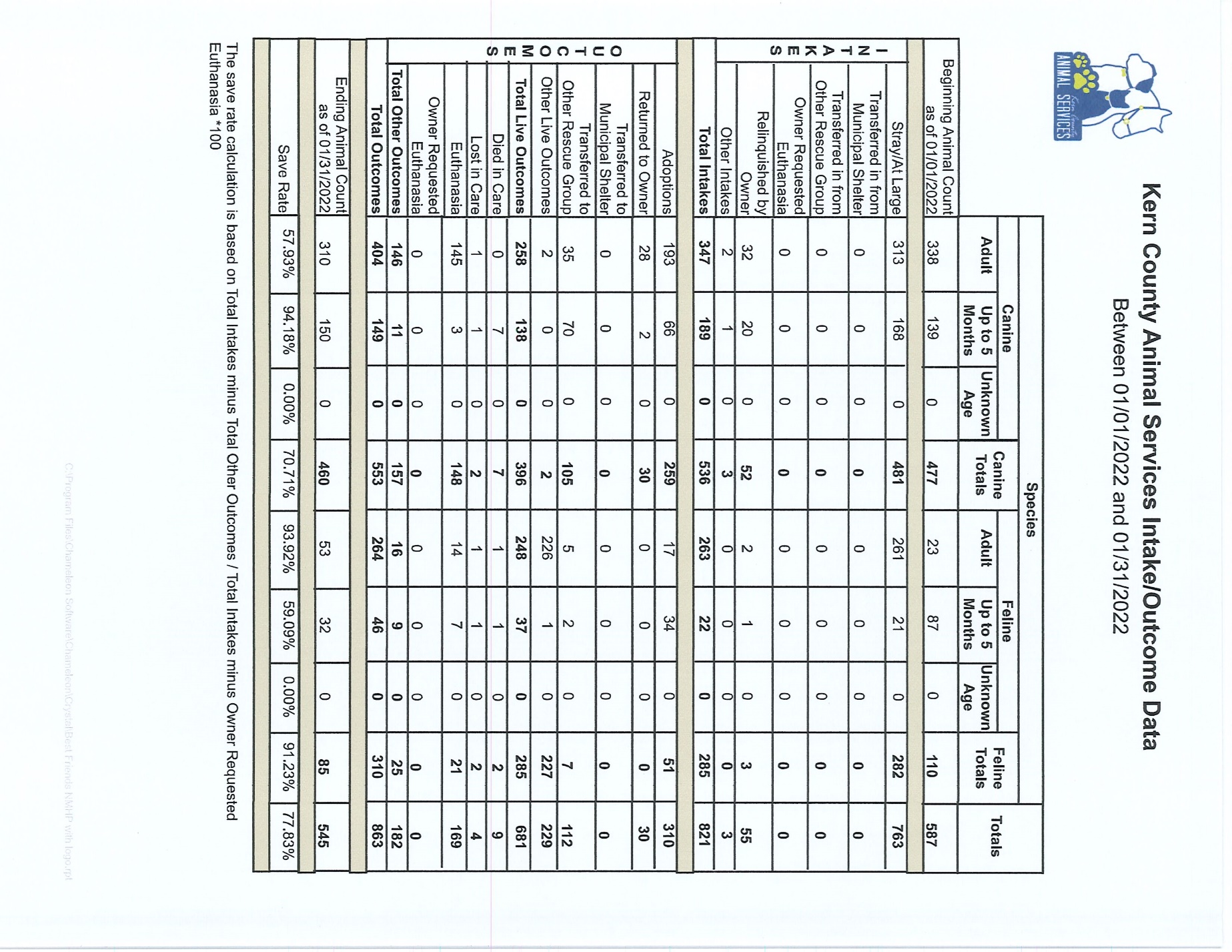 15
Volunteer Program
January 2023:
480.58 hours of service were donated
82 new volunteers
95 active volunteers 
To date, 480.58 hours of service have been donated